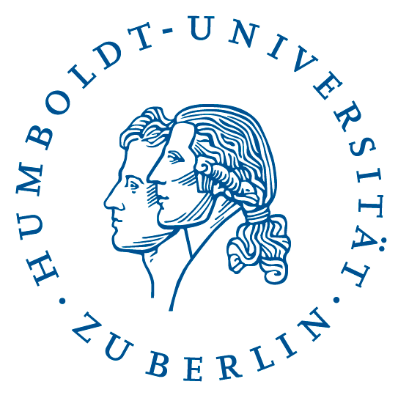 HUMBOLDT-UNIVERSITÄT ZU BERLINKultur-, Sozial- und Bildungswissenschaftliche Fakultät
Institut für Asien- und Afrikawissenschaften
SYMPOSIUM
IAAW
12.06.2017  10:00-14:00
SENATSSAAL
UNTER DEN LINDEN 6
DIE BEDEUTUNG DER ASIEN- UND AFRIKAWISSENSCHAFTEN IM 21. JH.
Bewegte Zeiten
PROGRAMM
BEGRÜSSUNG					
PROF. DR. JULIA VON BLUMENTHAL Dekanin der Kultur-, Sozial- und Bildungswissenschaftlichen Fakultät, Humboldt-Universität zu BerlinPROF. DR. BOIKE REHBEIN Geschäftsführender Direktor des Instituts für Asien- und Afrikawissenschaften, Humboldt-Universität zu Berlin
10:0010:15
11:00
PAUSE11:30
12:30
12:45
KEYNOTE ADDRESS 
					Was sind Regionalstudien und wozu brauchen wir sie?					PROF. DR. ANDREAS ECKERT Professor für Geschichte Afrikas
					Direktor des Internationalen Geisteswissenschaftlichen Kollegs „Arbeit und Lebenslauf in globalgeschichtlicher Perspektive“ (re:work)
Englisch allein reicht nicht! Plädoyer für eine vielfältige Sprachausbildung nnerhalb der Regionalstudien Asien/AfrikaPROF. DR. HENNING KLÖTER Professor für Neuere Sprachen und Literaturen Chinas
PODIUMSDISKUSSIONZur Gewandelten Rolle der Asienwissenschaften im 21. Jahrhundert        Botschafterin Ina Lepel Leiterin der Abteilung für Asien und Pazifik im Auswärtigen Amt Berlin
Prof. Dr. Jhy-Wey Shieh Repräsentant Taipehs in der Bundesrepublik Deutschland  Botschafter Tsolmon Bolor Botschaft der Mongolei Berlin
     Prof. Dr. Ingeborg Baldauf Institut für Asien- und Afrikawissenschaften, Humboldt-Universität zu Berlin  Daniel Bax Journalist bei der taz und Sachbuchautor Moderation: Sebastian Sons Sachbuchautor und Doktorand am Institut für Asien- und Afrikawissenschaften, Humboldt-Universität zu Berlin
PREISVERLEIHUNG STUDENTISCHER ESSAYWETTBEWERB „Längst nicht mehr nur Wissen über ‚ferne Länder und Regionen‘! Weshalb die Asien- und Afrikawissenschaften uns im 21. Jahrhundert das Hier und Jetzt besser verstehen lassen“
Die Welt auf den Kopf stellendas Studium der Asien- und Afrikawissenschaften aus studentischer Sicht
								Berenike Stehmann Studentin im Master-Studiengang Moderne Süd- und Südostasienstudien
Informeller 
Ausklang